INF1510: Bruksorientert design

Gruppearbeid
Adelaide
18.04.16
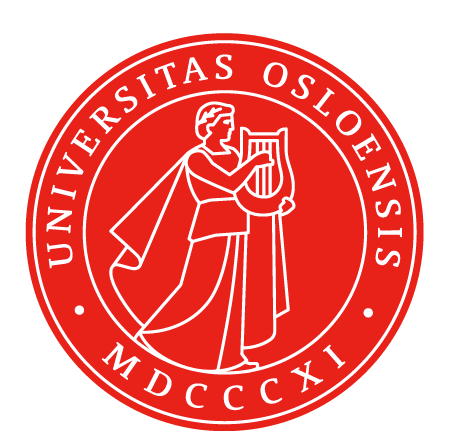 Innkjøp av dagligvarer
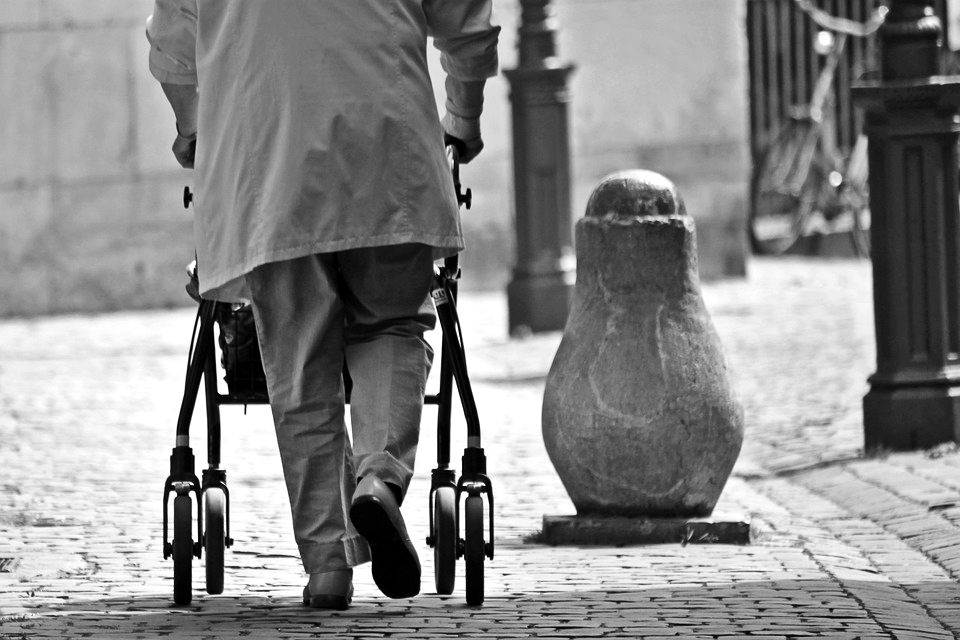 Utfordrende å komme seg til butikken
Tungt å bære varer
Bruker ikke PC og internett
[Speaker Notes: Sissel: Problem-område - særlig om vinteren]
Problemstilling
“Hvordan kan innkjøp av dagligvarer forenkles for eldre med motoriske utfordringer og nedsatt mobilitet?”
[Speaker Notes: Sissel: Vi kom altså frem til denne.]
Innkjøp på nett
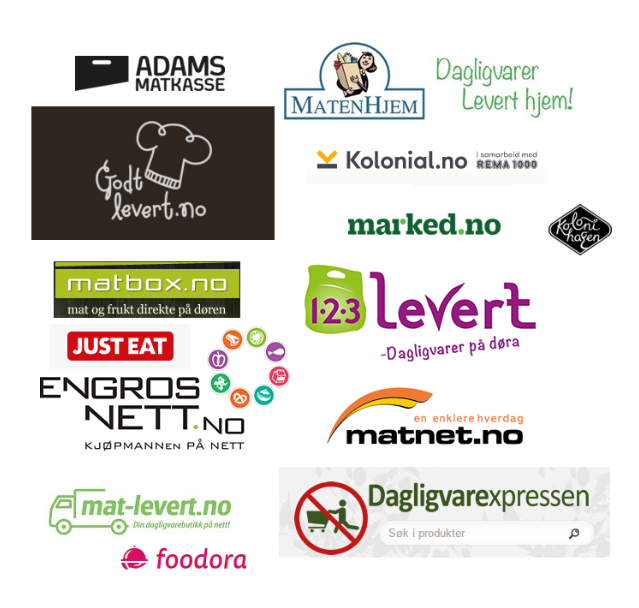 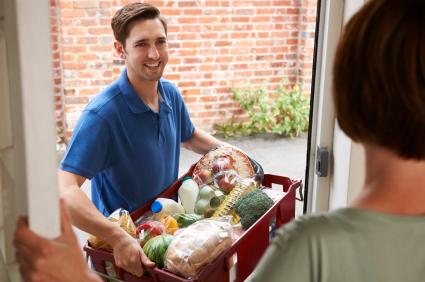 © Gettyimages user: MachineHeadz
[Speaker Notes: Sissel: En bransje i vekst. Hvordan kan eldre som ikke liker internett få benytte denne tjenesten?]
De første konseptene
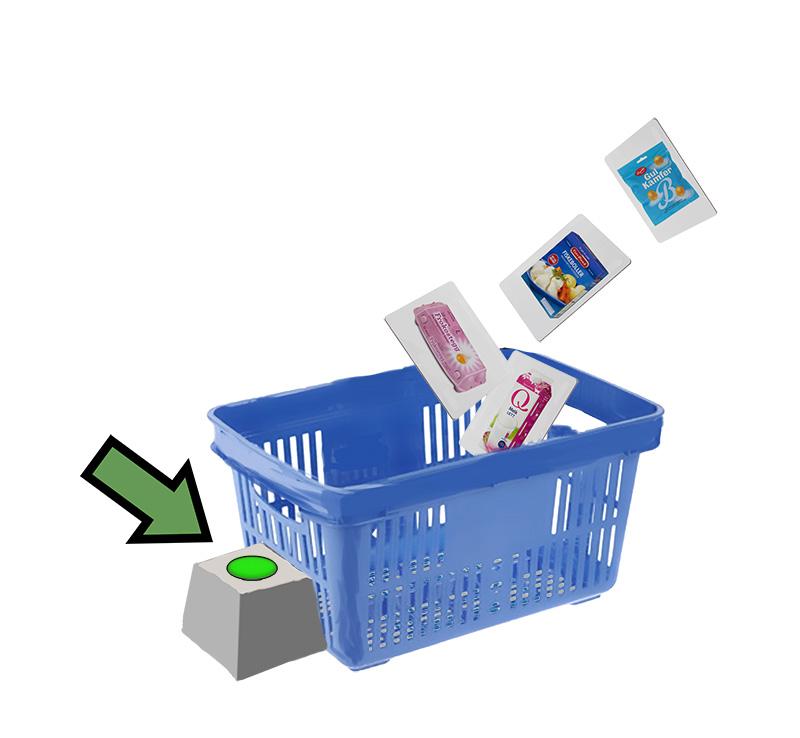 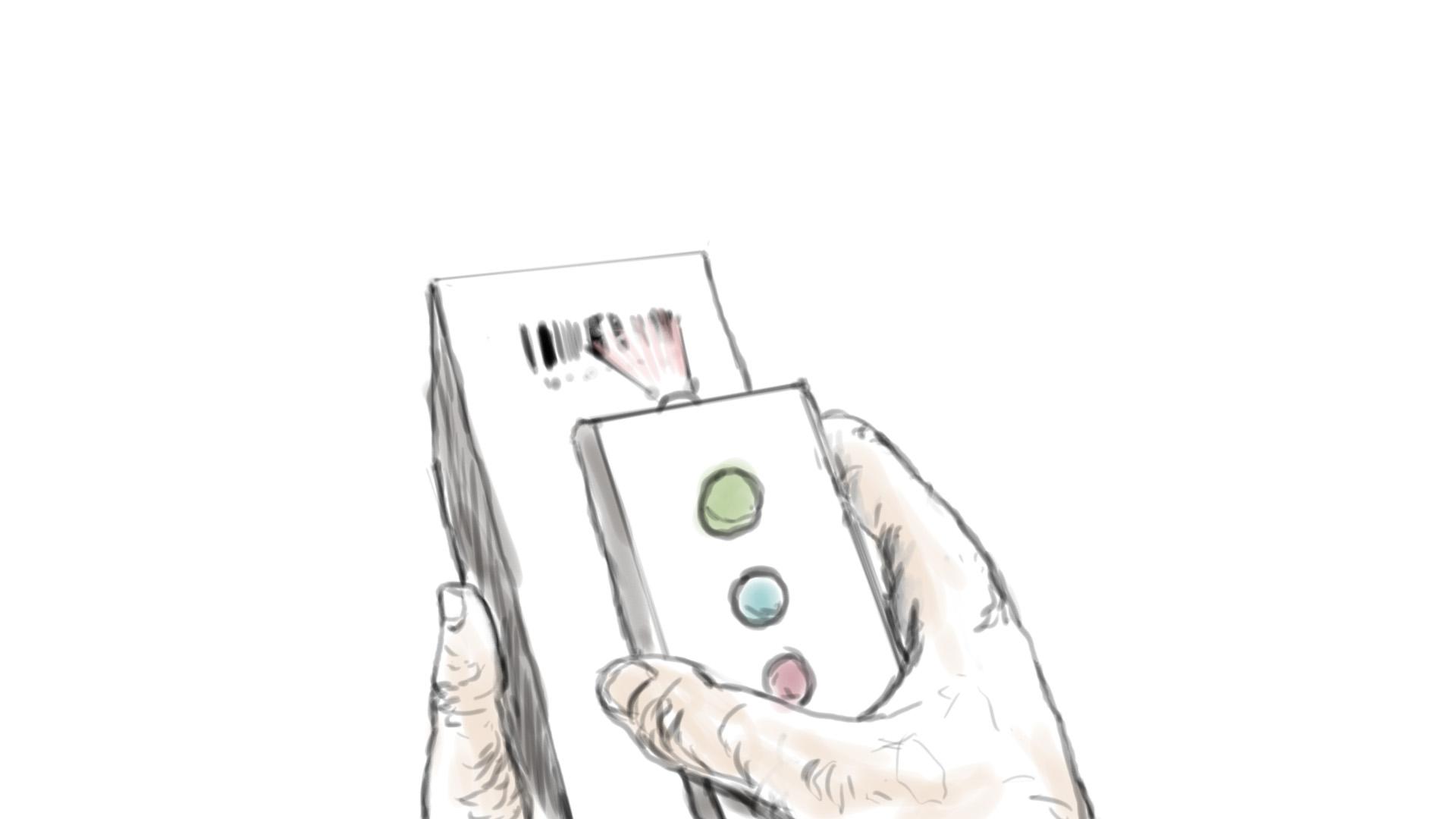 [Speaker Notes: Sissel: Kurvløsning for kjøp hjemmefra, og scanneren for både hjemmebruk og ta med seg på butikken. MTP SOSIALT OG MOSJONSUTBYTTE!]
Møte med kolonial.no
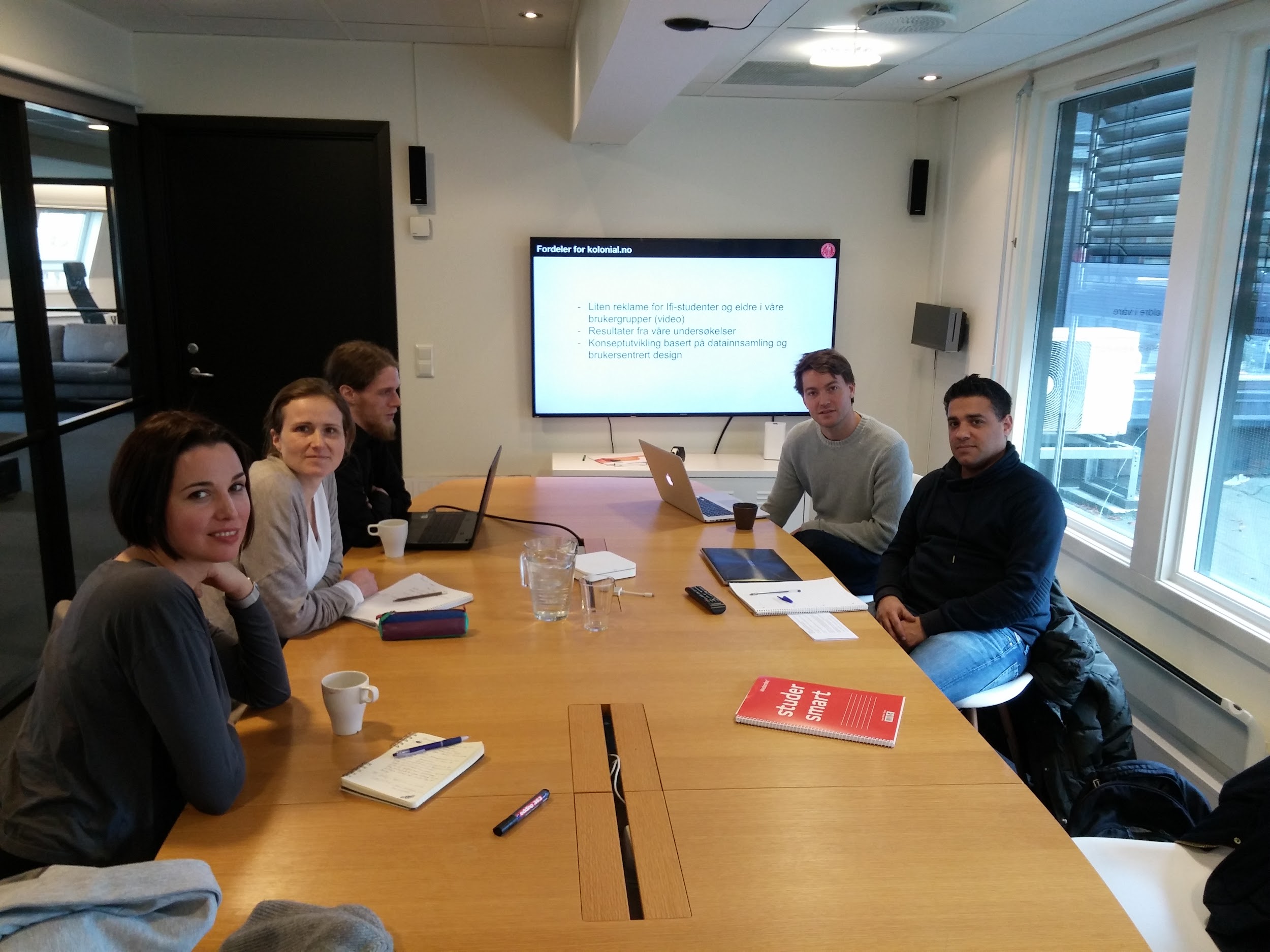 Christian fra Kolonial tipser:
Gå for kurven!
Bruk vårt API
Arduino → Web
[Speaker Notes: Soheil: Statistikk over populære varer - for å vite hvilke varer vi skal starte med.
API- info  ---> vi skal opprette brukere på forhånd, og devicen vår kan kommunisere med den. Likte kurvløsningen best.]
Møte med kolonial.no
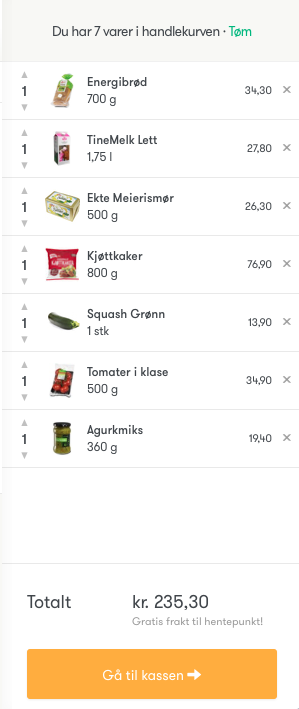 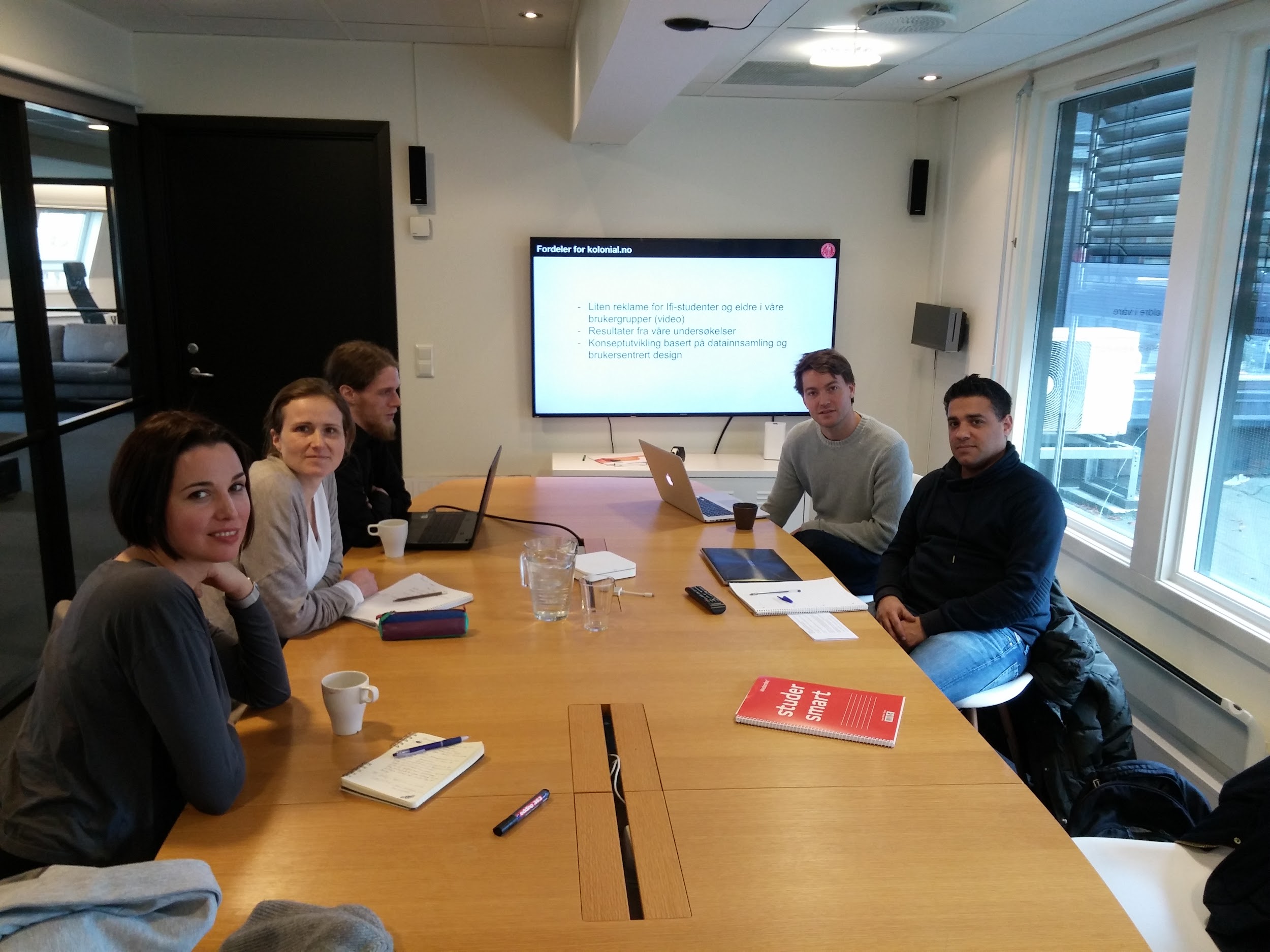 [Speaker Notes: Soheil: Arduinon kommuniserer med den enkelte brukers handlekurv.]
Rapid prototyping
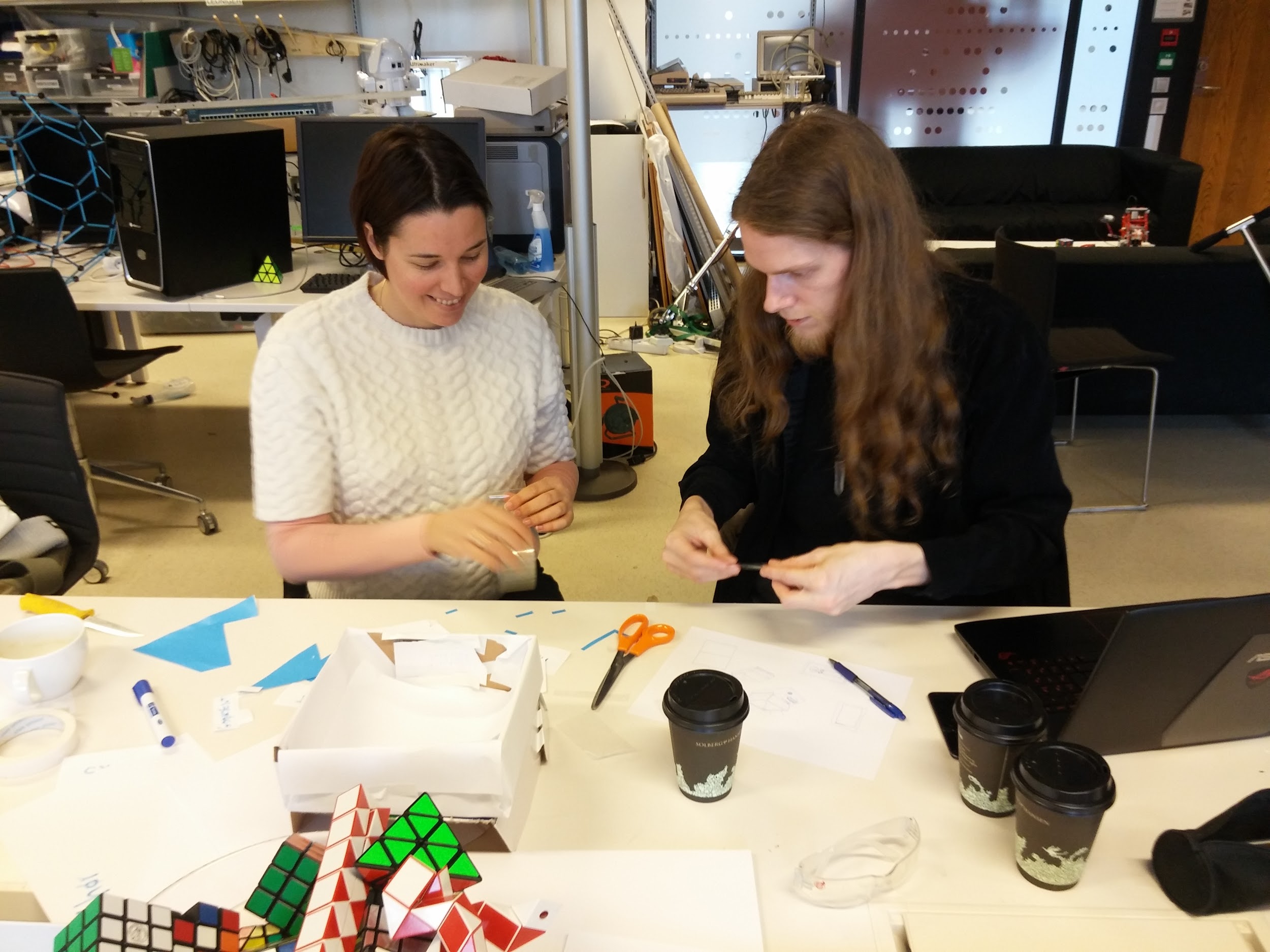 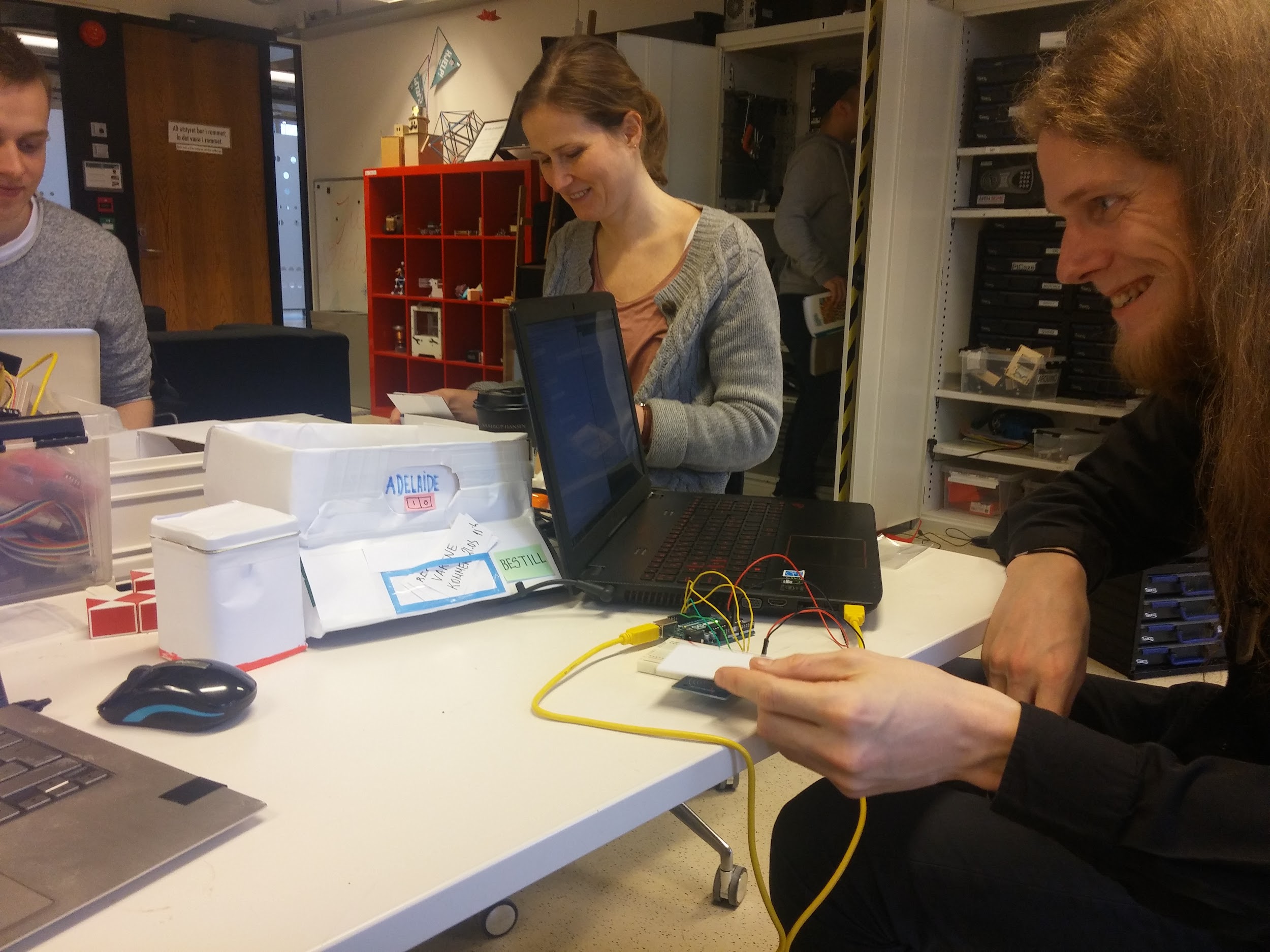 [Speaker Notes: Soheil: Rapid prototyping basert skisser og konsept i Sonen. Bygget flere bruk og kast prototyper, prøvde gjøre interaksjon så enkelt som mulig. Såg samtidig på tekniske muligheter for funksjonell utvidelse.]
Papir-prototypene
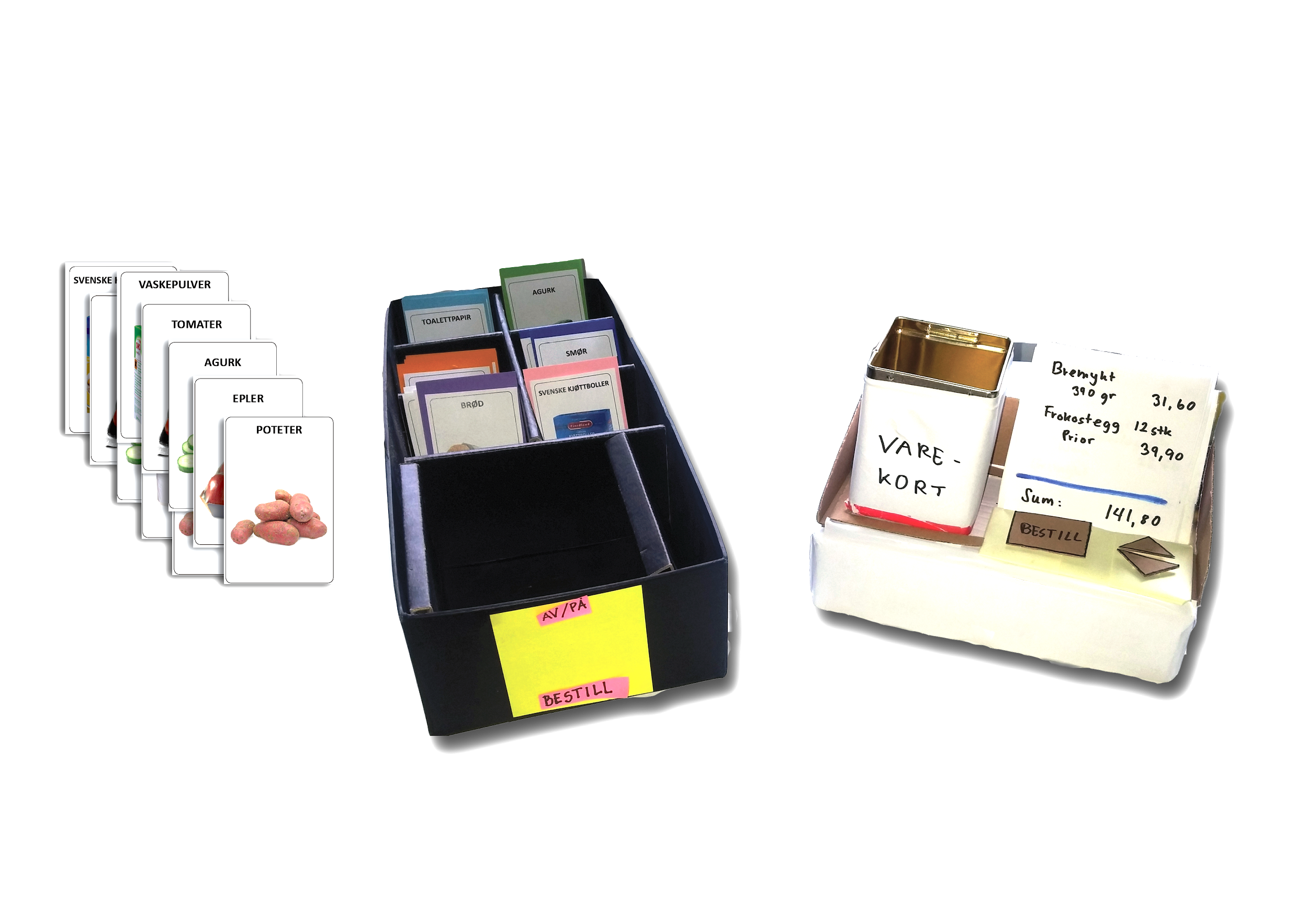 [Speaker Notes: Soheil: Viser frem prototypene! Delt mellom universell utforming og tilpasset resultatene i datainnsamlingen. Fellesnevner er kort skal inn i beholder, bruker trykker på bestill. Index-kort laget for å kunne, gi tilbakemelding på hva som foregikk og simulert interaksjon →  gjennomføre brukertesting.]
Kartlegging av brukers ferdighetsnivå
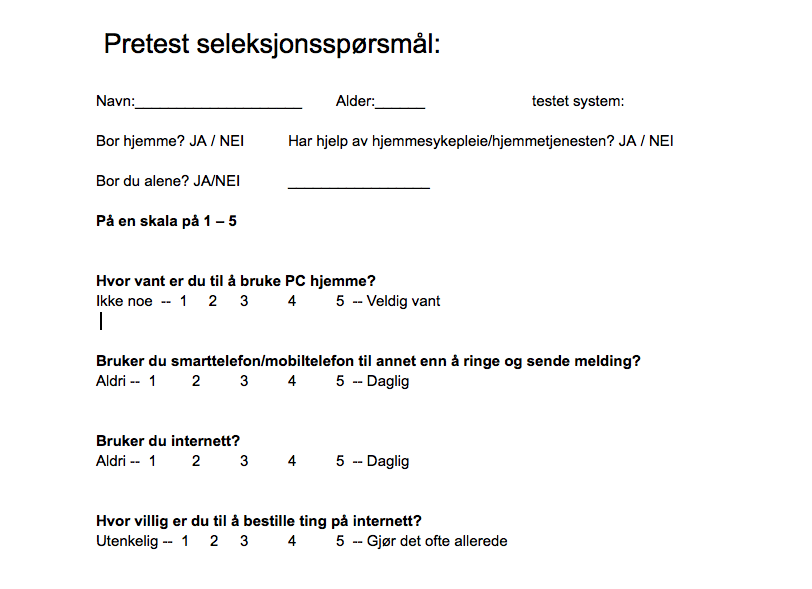 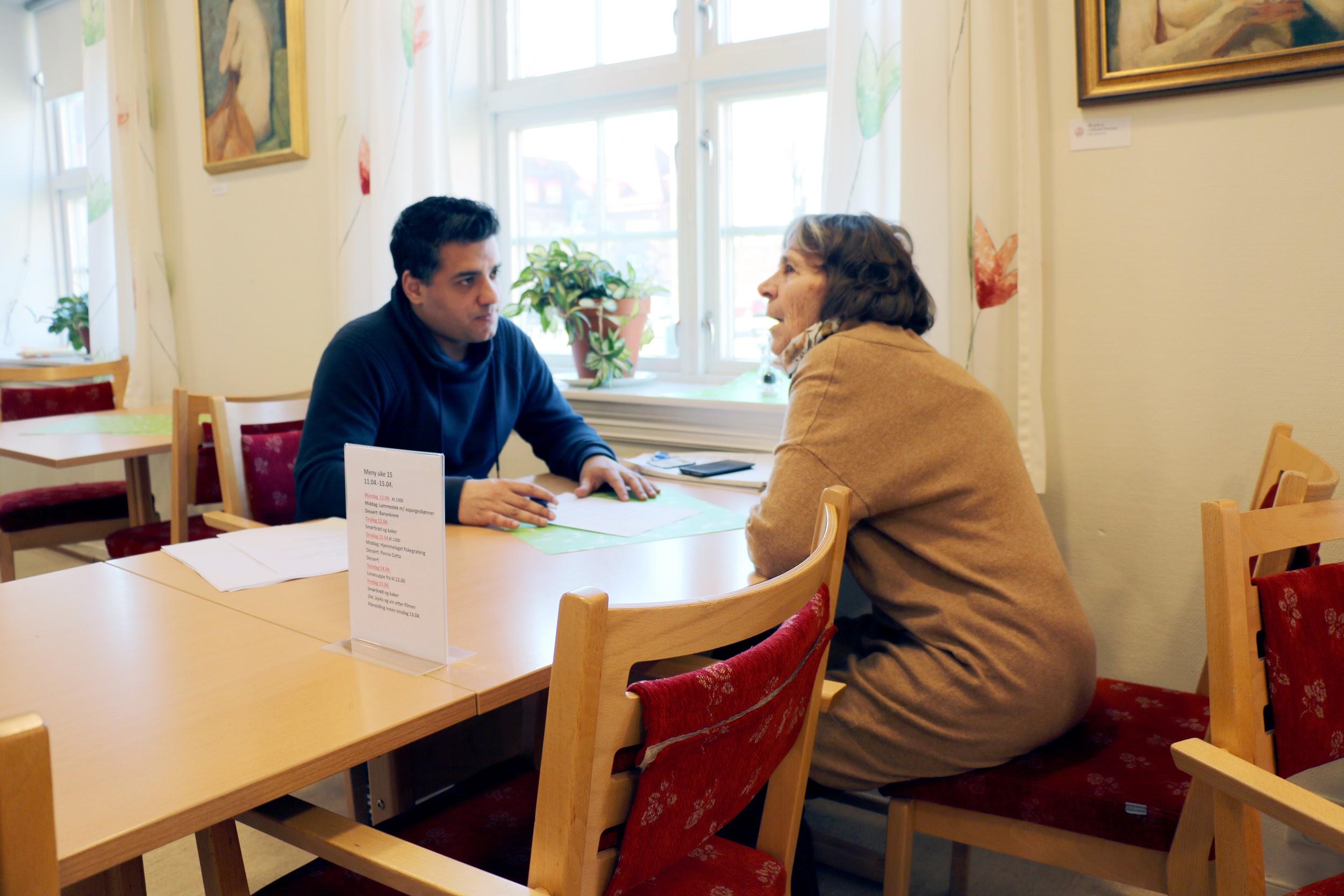 [Speaker Notes: Soheil: For å bli enda bedre kjent med brukerne våre så gjennomførte vi en liten spørreundersøkelse for å kartlegge deres ferdighetsnivå hva gjelder PC/Data, smarttelefon, Internett og villighet til å kjøpe dagligvarer på nett.]
Kartlegging av brukers ferdighetsnivå
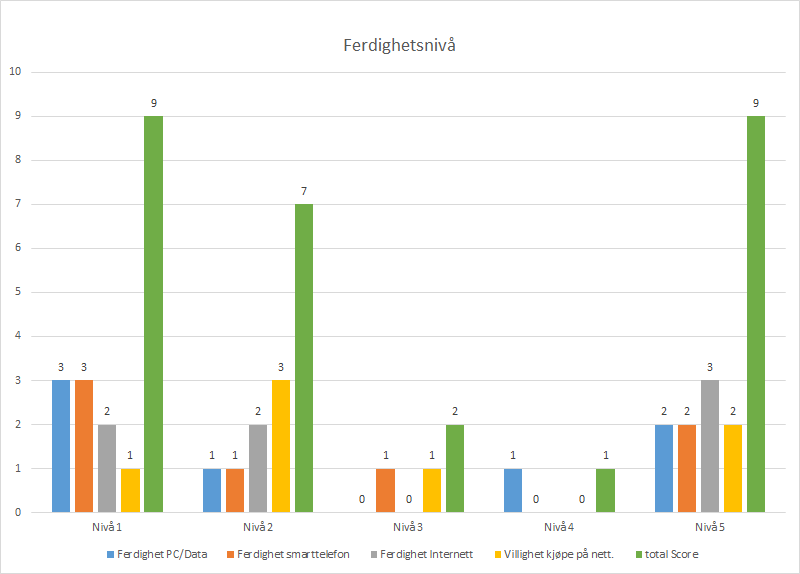 Lav ferdighet		       		Høy ferdighet
[Speaker Notes: Soheil]
Intervju om dagligvareinnkjøp
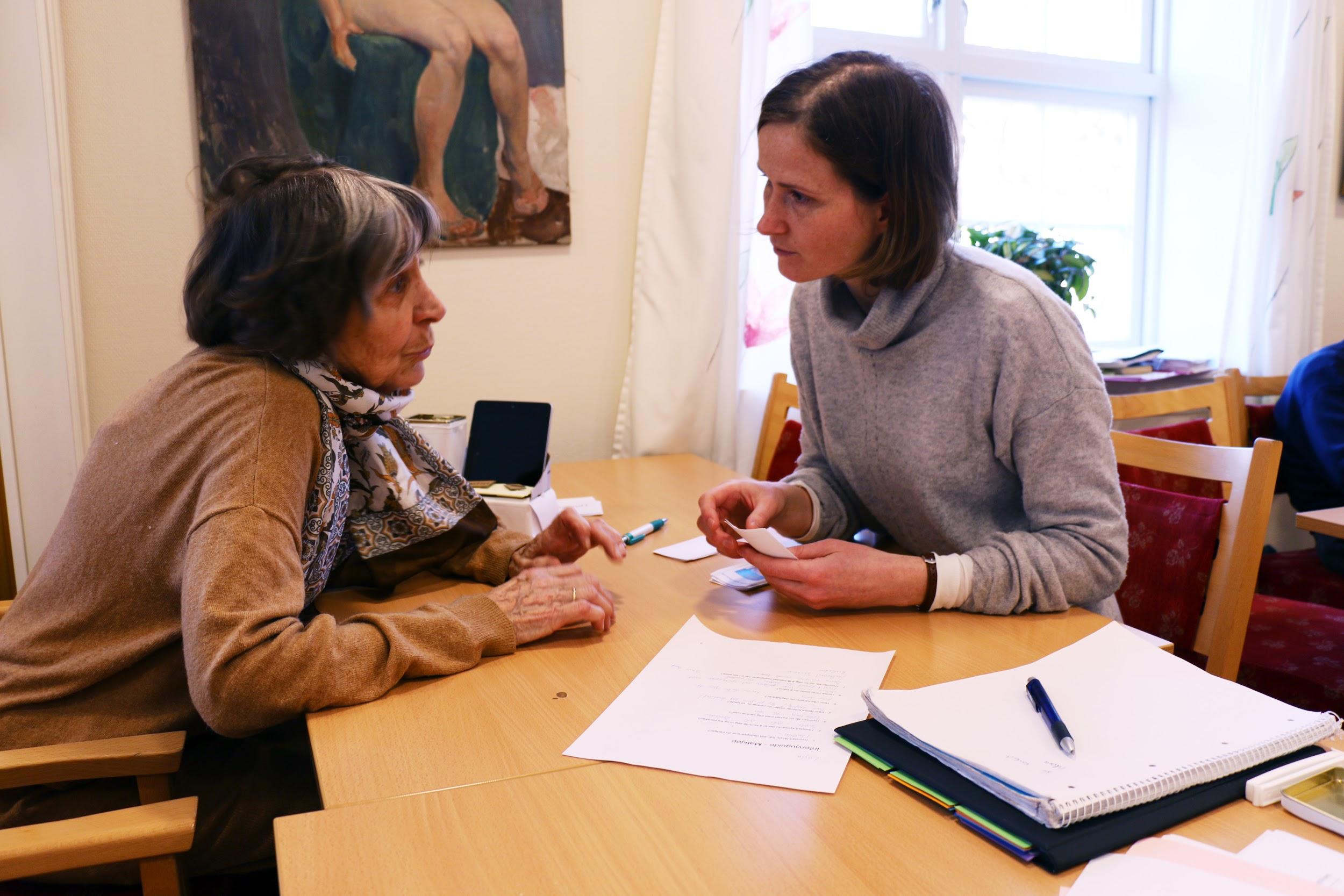 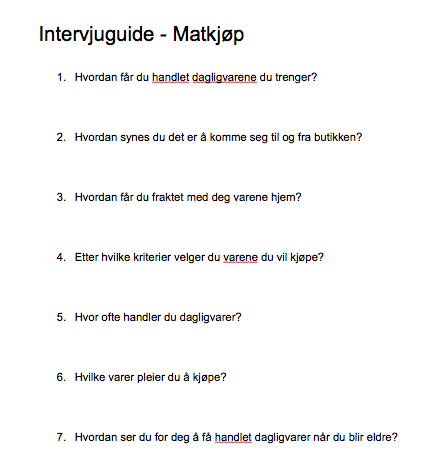 [Speaker Notes: Soheil: Intervju spisset på matinnkjøp. Resultater → utslag for design. Butikken ikke en sosial arena, men kan være kilde til mosjon. Kommer du deg til butkken, får du også med deg varene hjem. Hva de kjøpte.Handlet ofte 2 -3 ganger/uke. Varekategorier, matvarevalg (på kortene), Bag, trillebag, poser, Glatt om vinter, fremtidsutsikter.

Bekreftet det vi visste fra før.]
Pilot for brukertesting
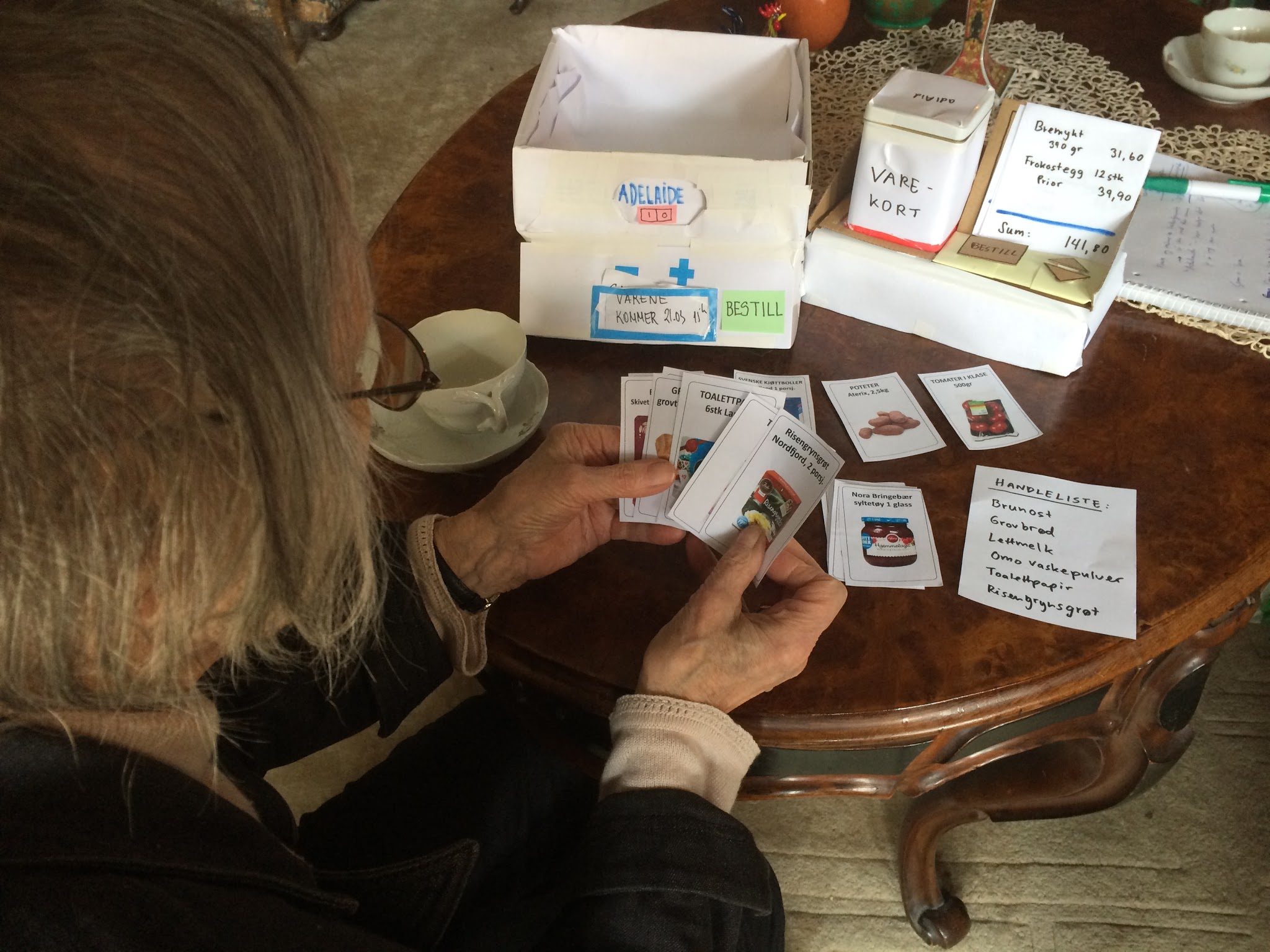 [Speaker Notes: Sissel: To piloter. Hang-ups: kortsystem, ville ha egne varer. Utforming av kort med deres varer for å sikre bedre innlevelse. Førte også til at vi lagde en ny prototype, med færre elementer som tok fokus bort i pilotene.]
Pilot for brukertesting
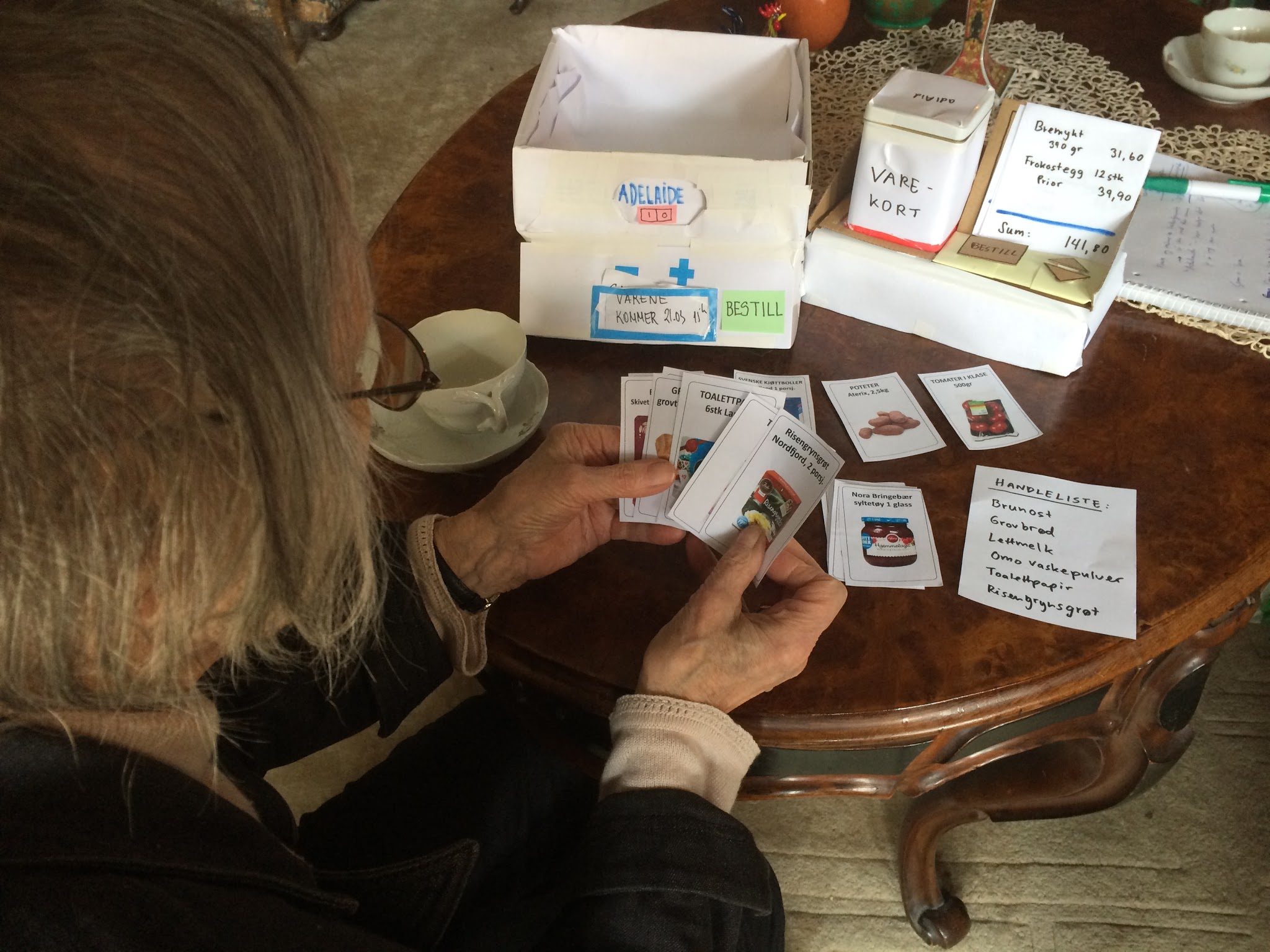 Nødvendig med varekategorier 
Tilpassede kort
Færre distraherende elementer
[Speaker Notes: Sissel: To piloter. Hang-ups: kortsystem, ville ha egne varer. Utforming av kort med deres varer for å sikre bedre innlevelse. Førte også til at vi lagde en ny prototype, med færre elementer som tok fokus bort i pilotene.]
Brukertesting
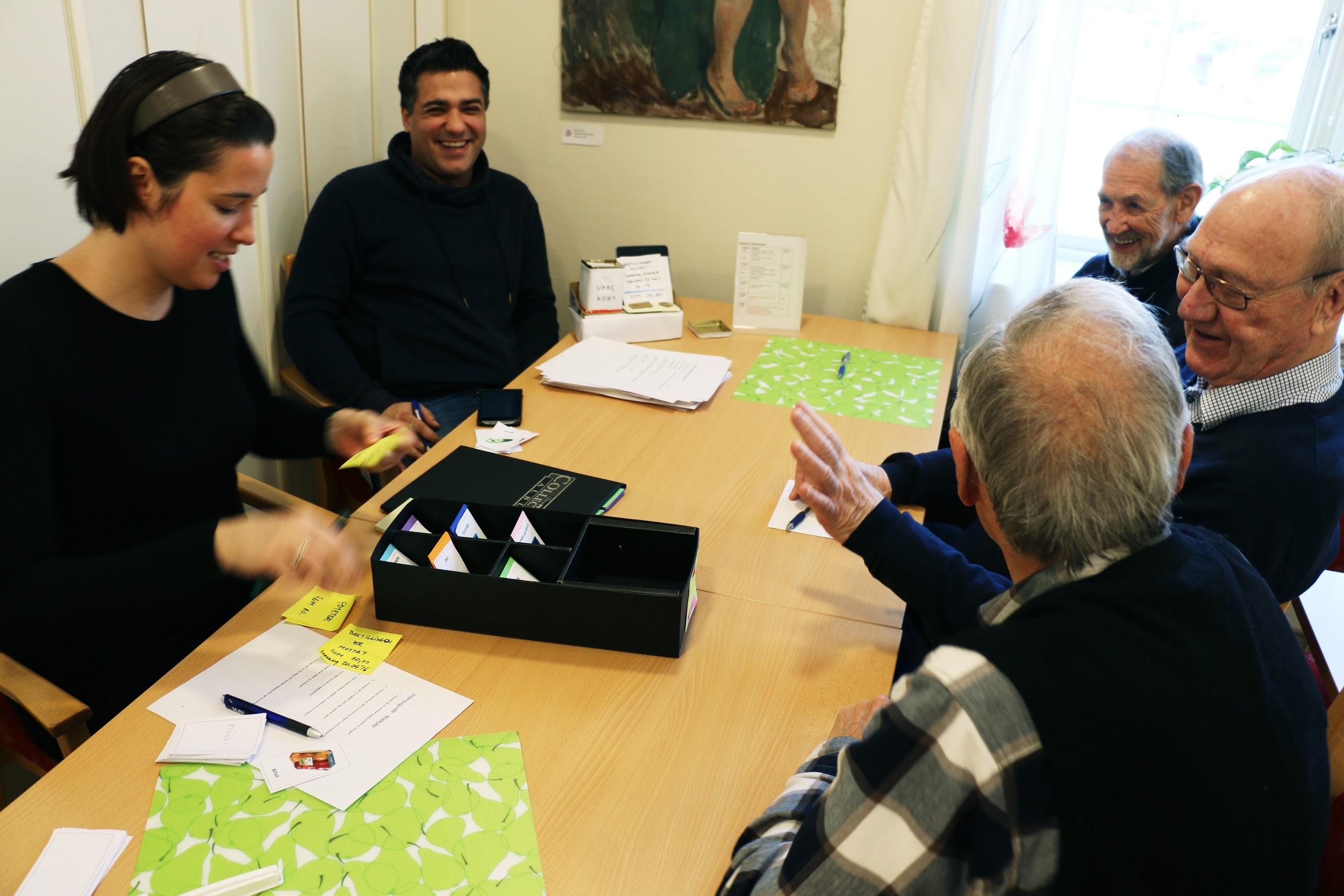 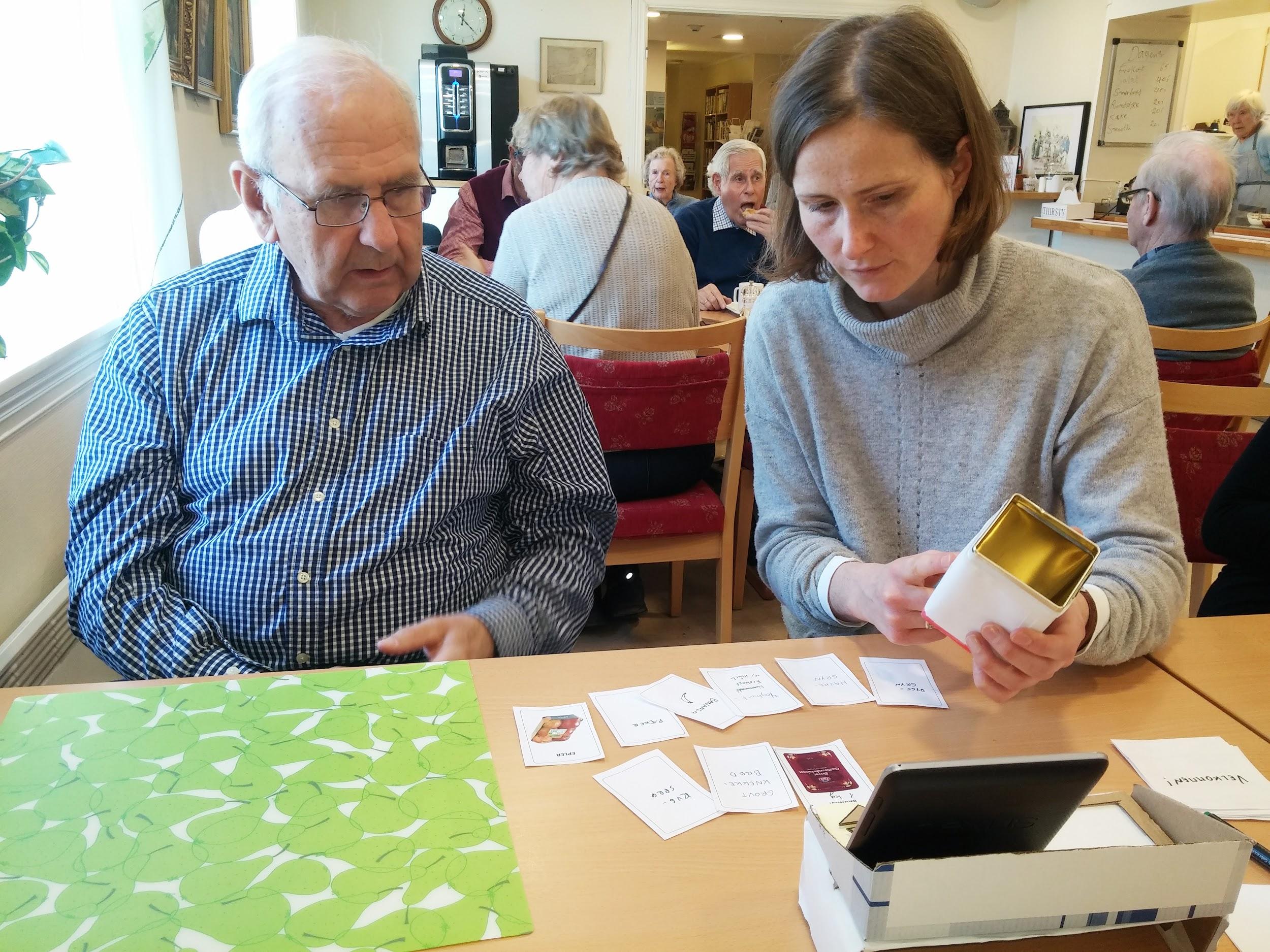 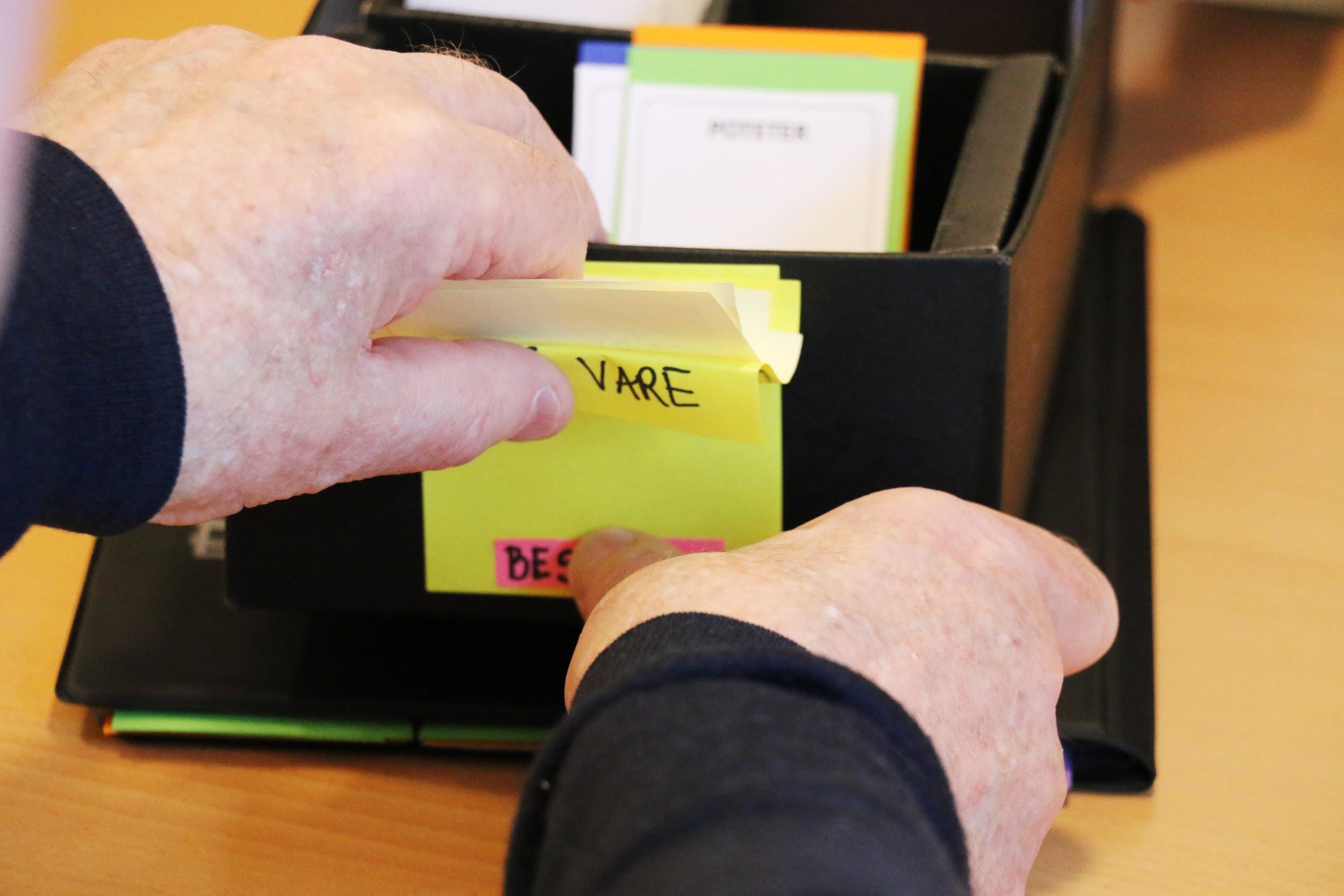 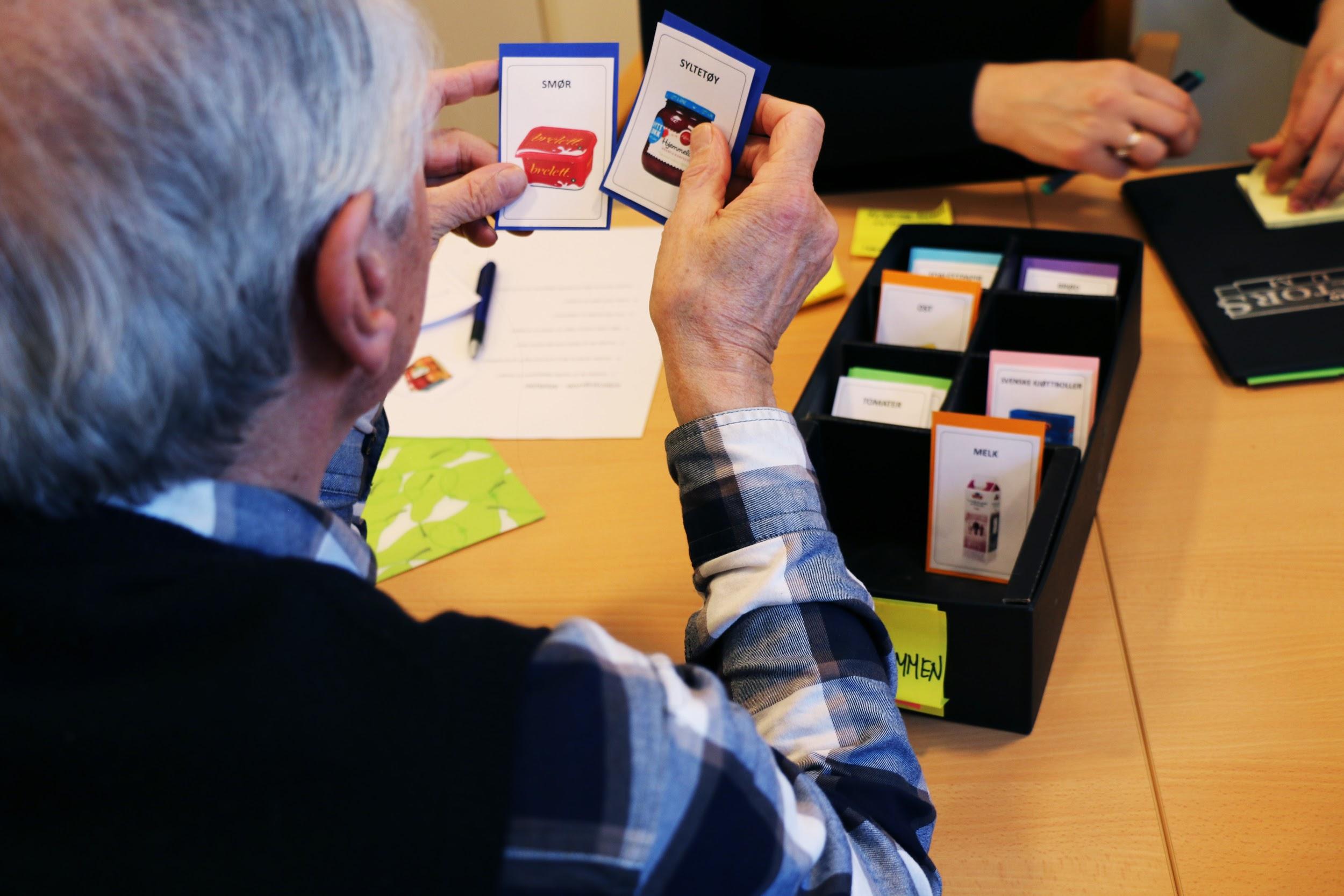 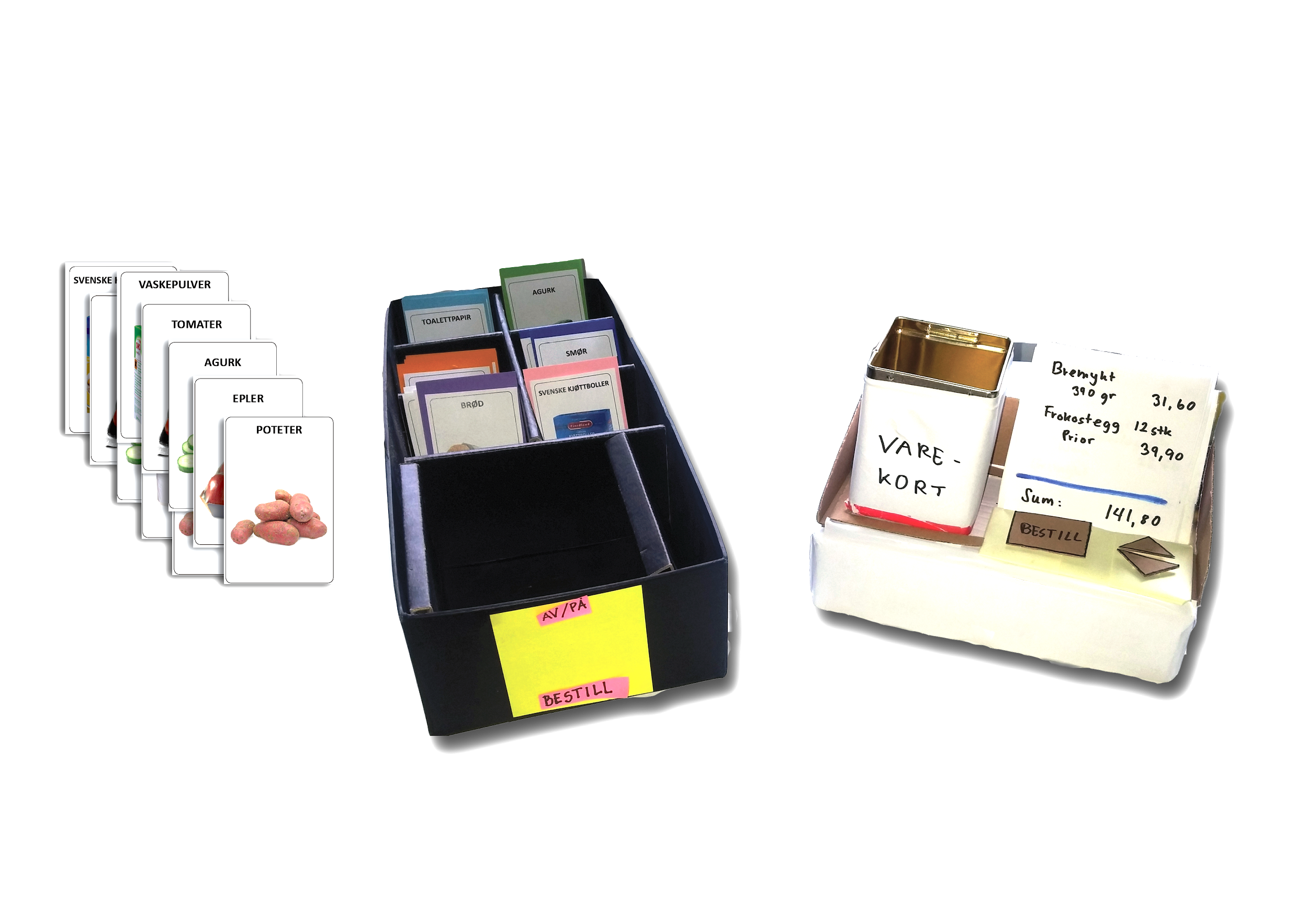 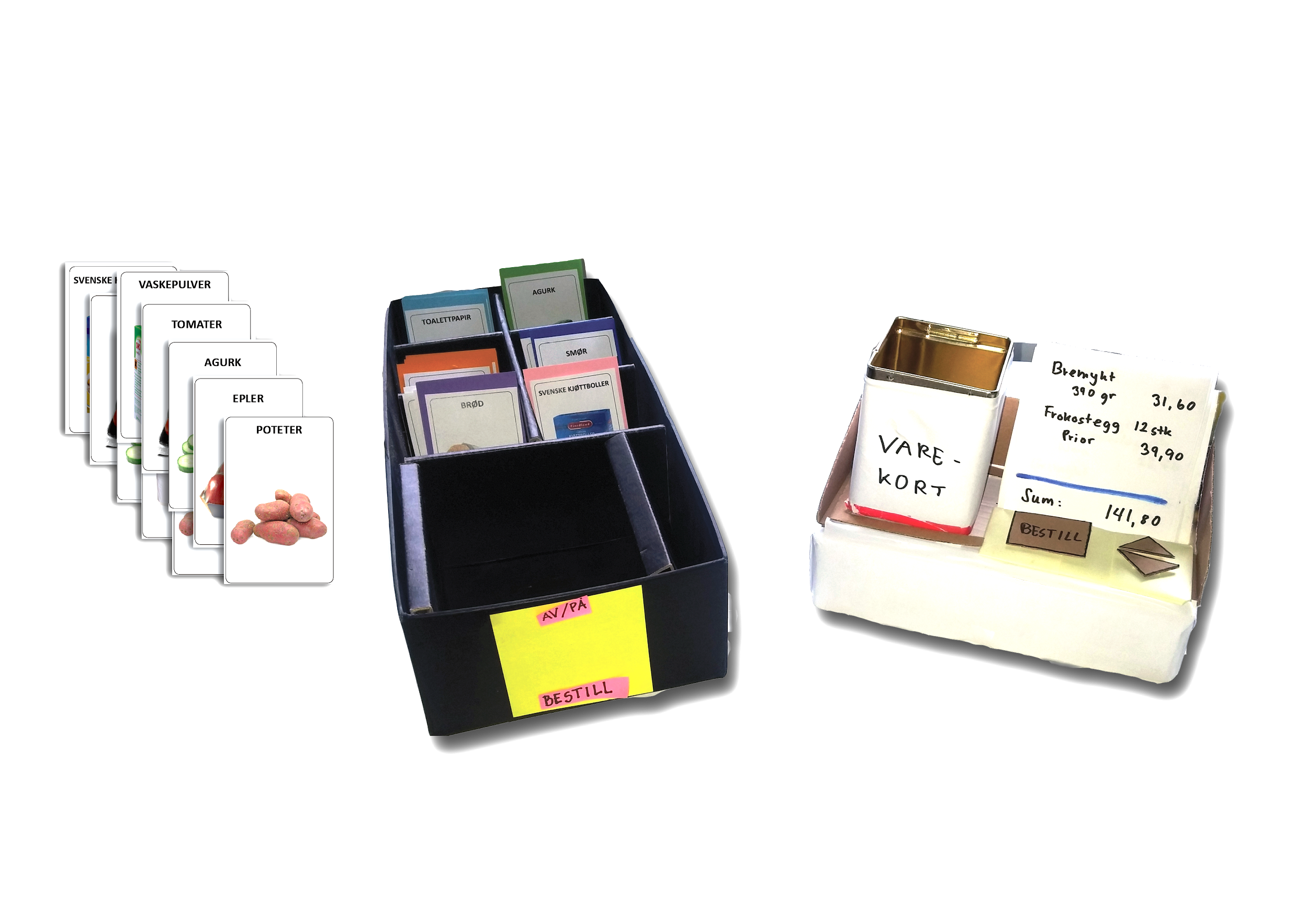 [Speaker Notes: Sissel: Fokusgruppe og testing med enkeltpersoner. De mest kyndige tok ledelsen. Index-kort.]
Resultater fra brukertesting
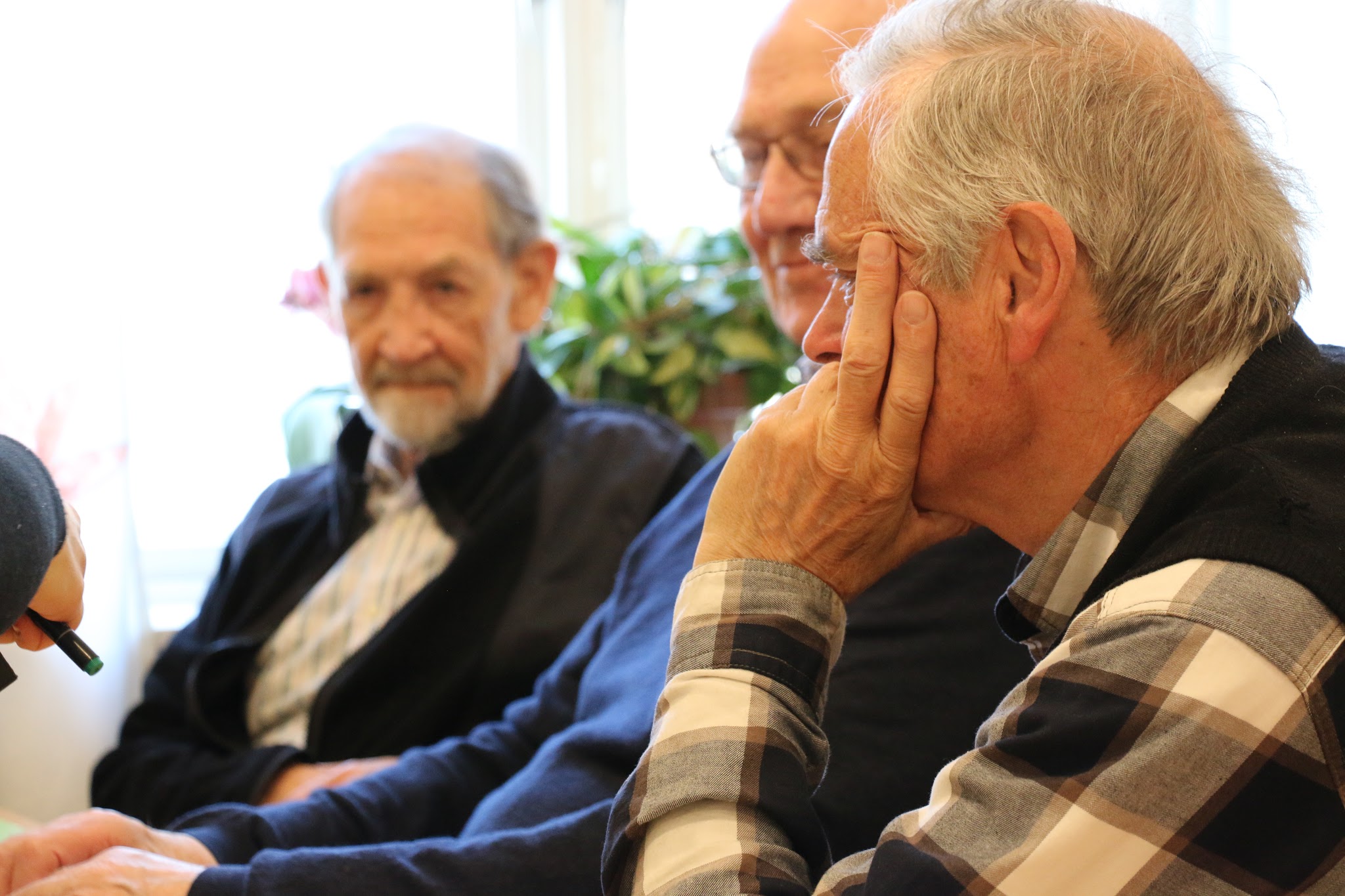 Blant annet:
Lav oppløsning ga variert forståelse
Skjerm eller ikke
Mobil løsning forvirrer
[Speaker Notes: Sissel: Boks - ha på bordet, men bedre om henger fast i løsning. Opp og ned på boks-protoypen kan bli tolket som at teksten forstørres. Delt - skjerm, ikke skjerm. Umulig: Vil helst se frukt og grønt først. Antar at hvis bestiller flere varer av samme slag - må slå av og på først.]
Veien videre
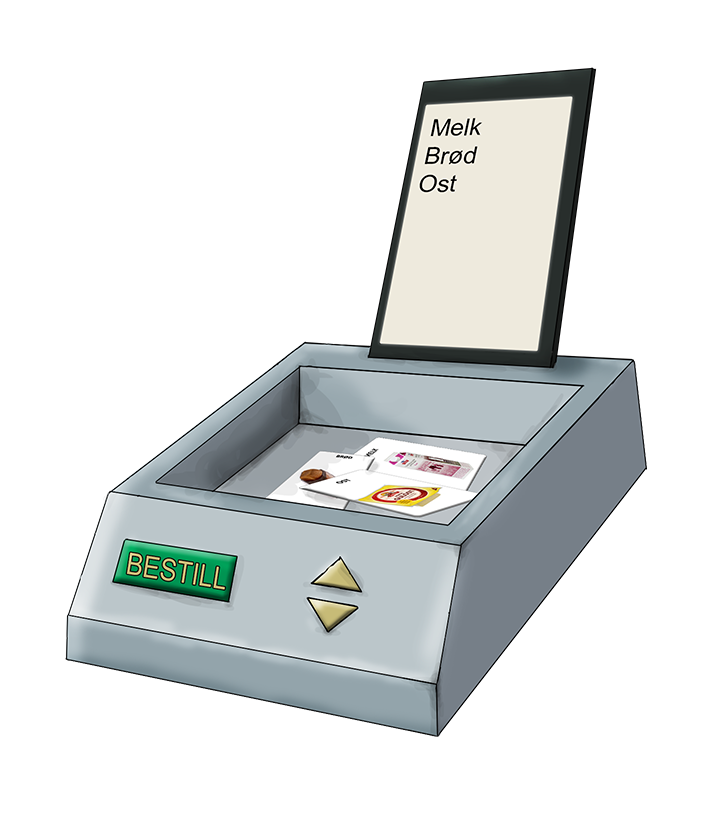 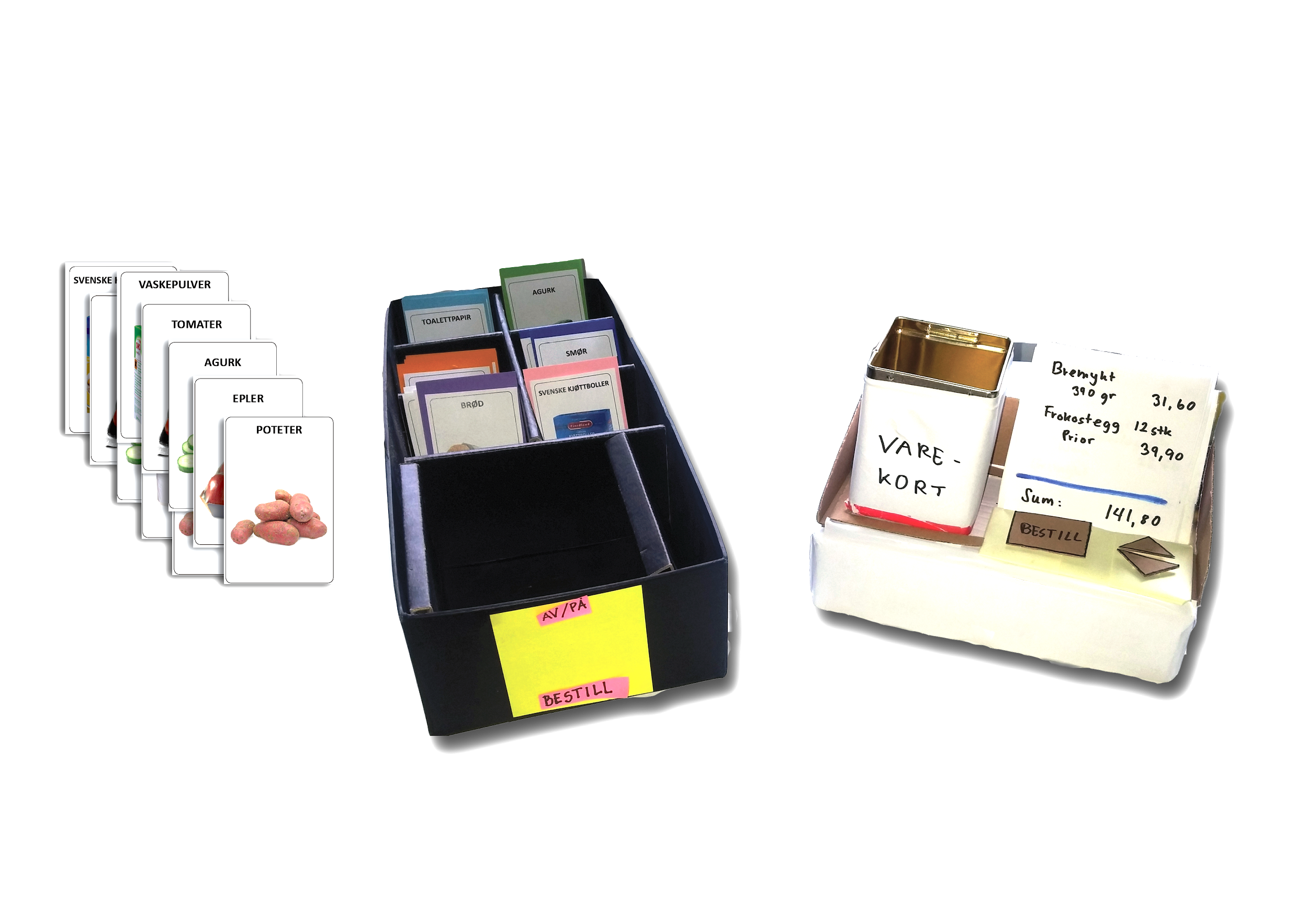 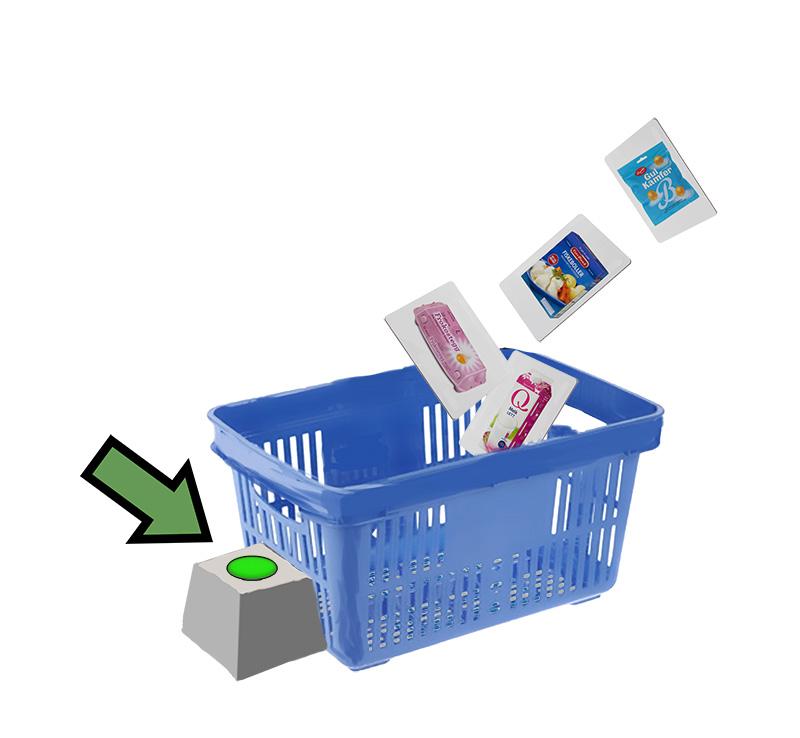 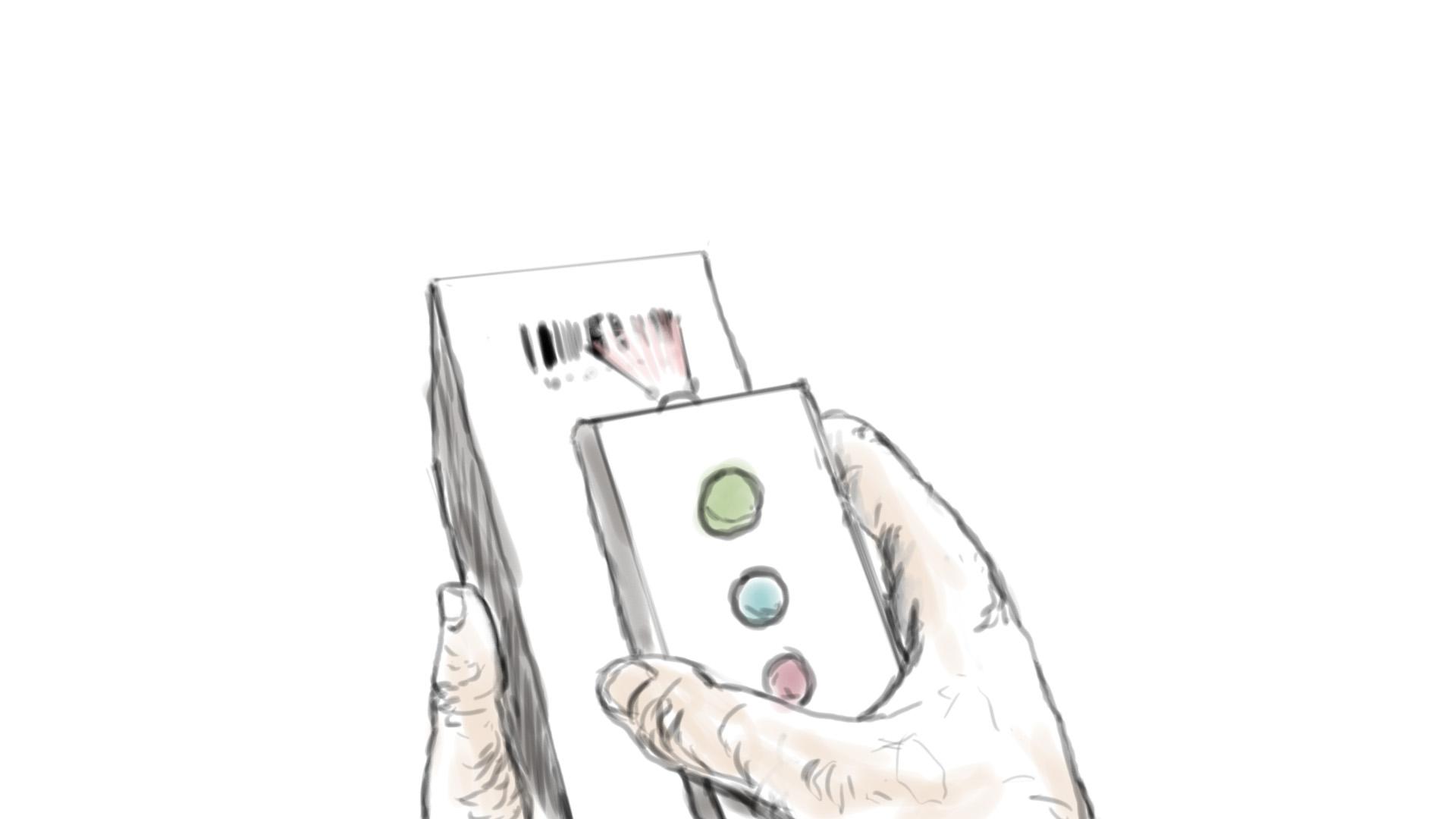 Lo-Fi
Hi-Fi
[Speaker Notes: Soheil: Ny design som skal bli evolusjonær prototype som går fra å være lavoppløst prototype til å være en mer funksjonell mediumoppløst prototype, lav affordance for å skjønne bruken, OG SÅ ut å teste igjen! Konseptskisse. For å klare dette trenger vi  løse noen tekniske utfordringene.]
Tekniske utfordringer
Anti-collision ved mange kort
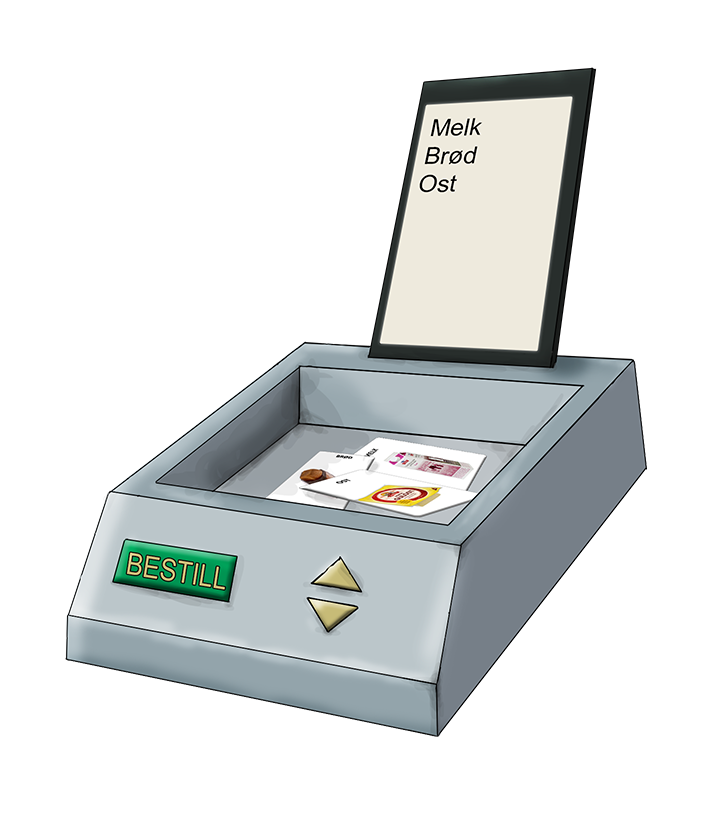 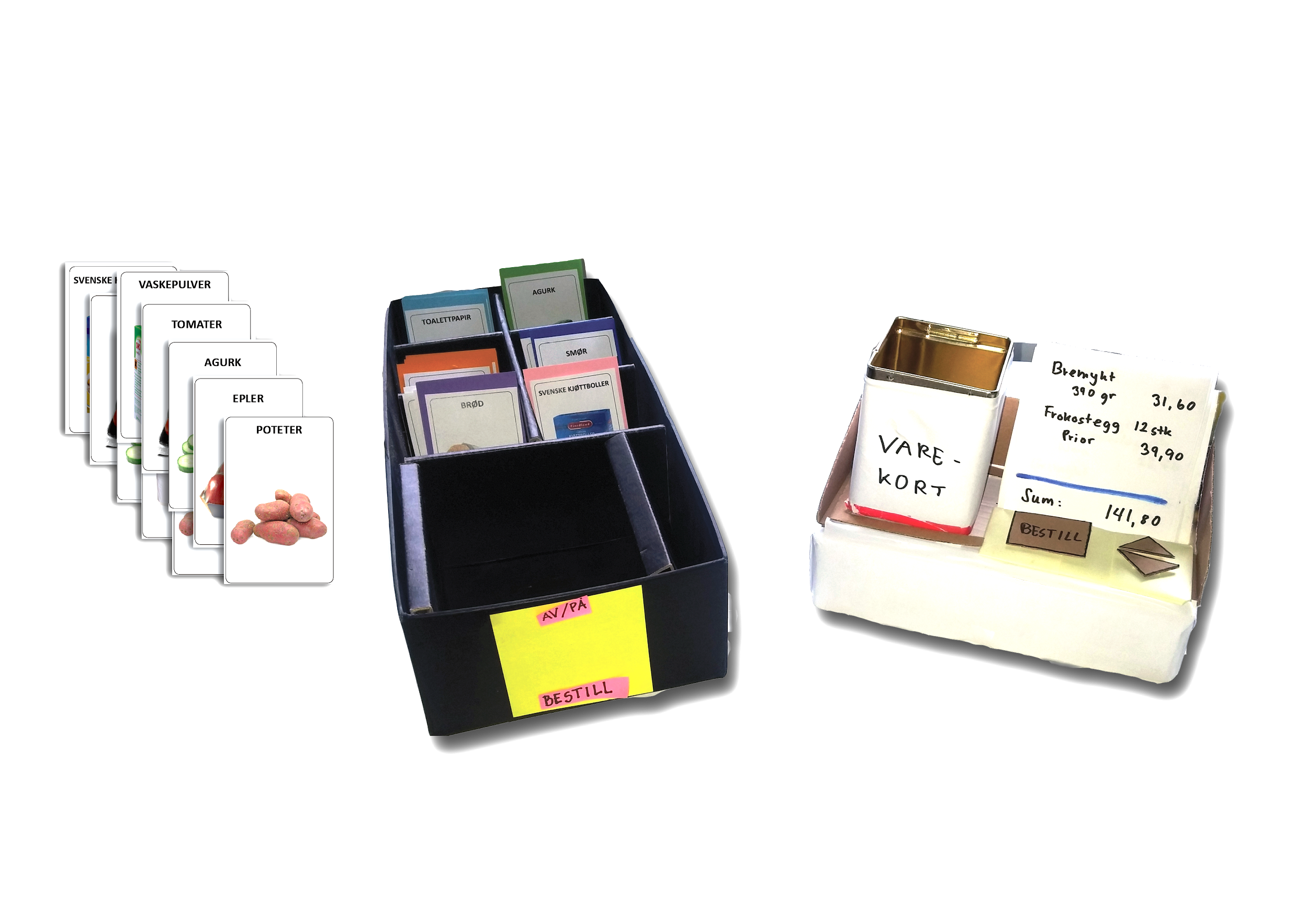 Knapper og funksjonalitet
[Speaker Notes: Soheil: Former designen hele veien - tekniske muligheter og begrensninger. En utfordring med dette er å få RFID-leseren til å kunne lese flere kort samtidig (anti-collision). Knapper og feedback (høytaler?), Passiv skjerm.]
Tekniske utfordringer
Selenium: Et testverktøy for nettsider
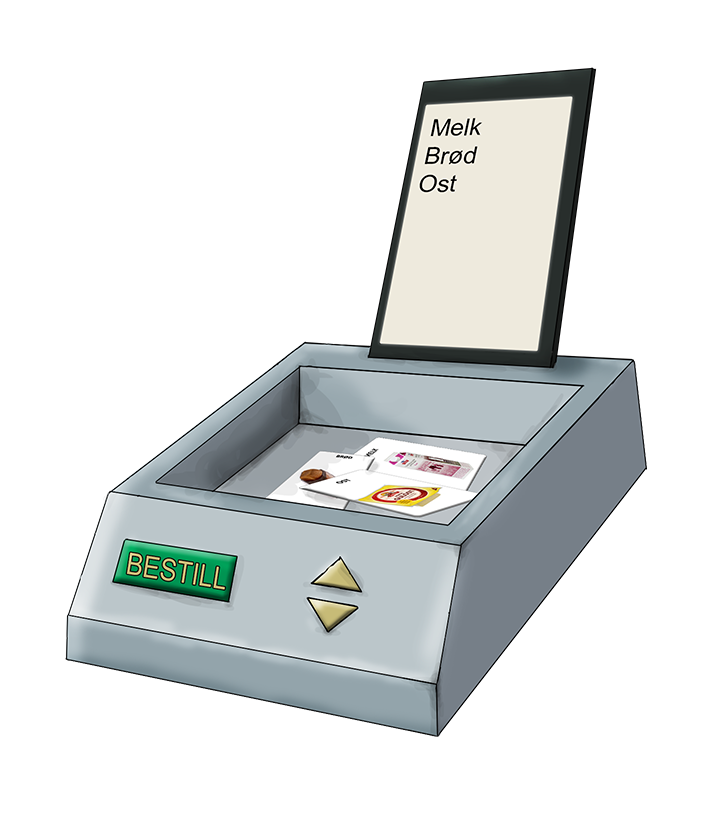 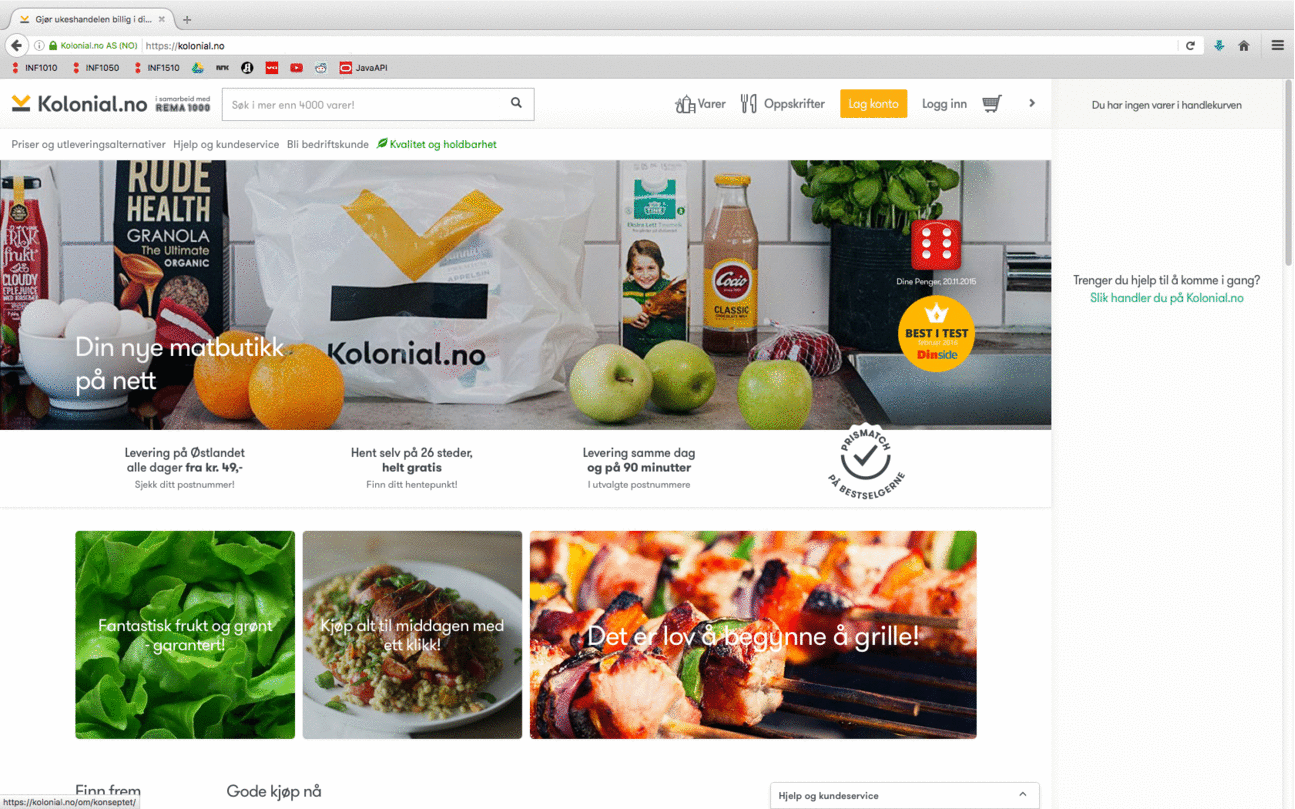 [Speaker Notes: Soheil: Former designen hele veien - tekniske muligheter og begrensninger.]
TAKK FOR OSS!